Фронтальное логопедическое занятие 
в средней группе с использованием ИКТ.

Тема «Мир игрушек»











 
Подготовила:
Учитель-логопед
Кодаш Алина Николаевна
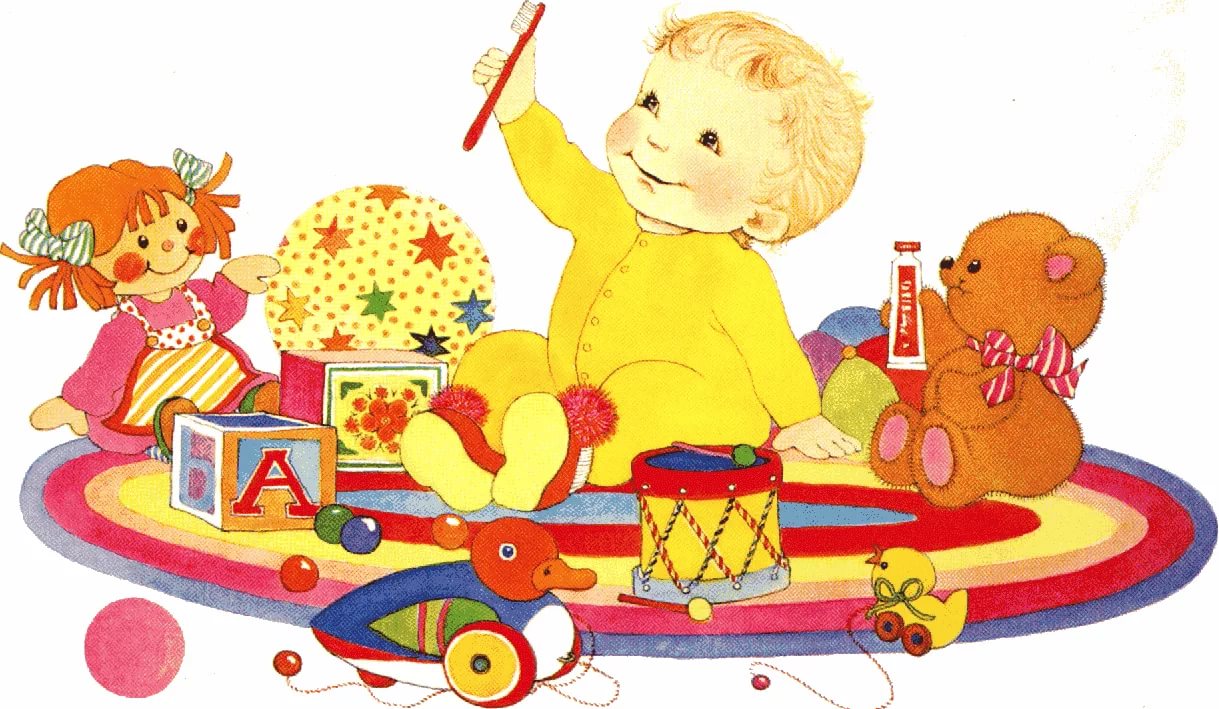 Отгадай загадку
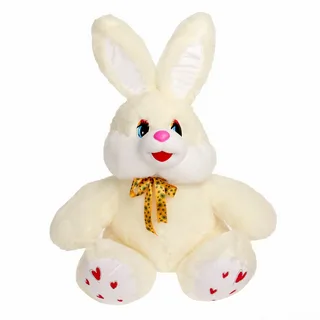 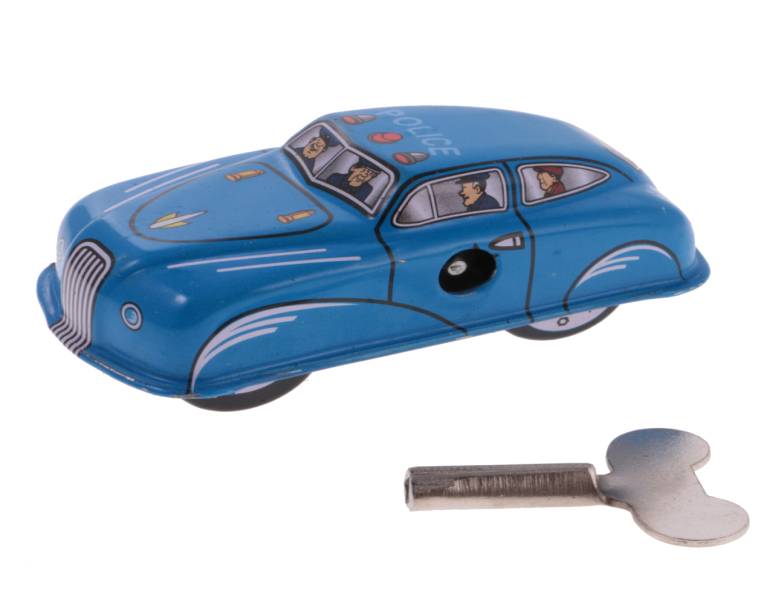 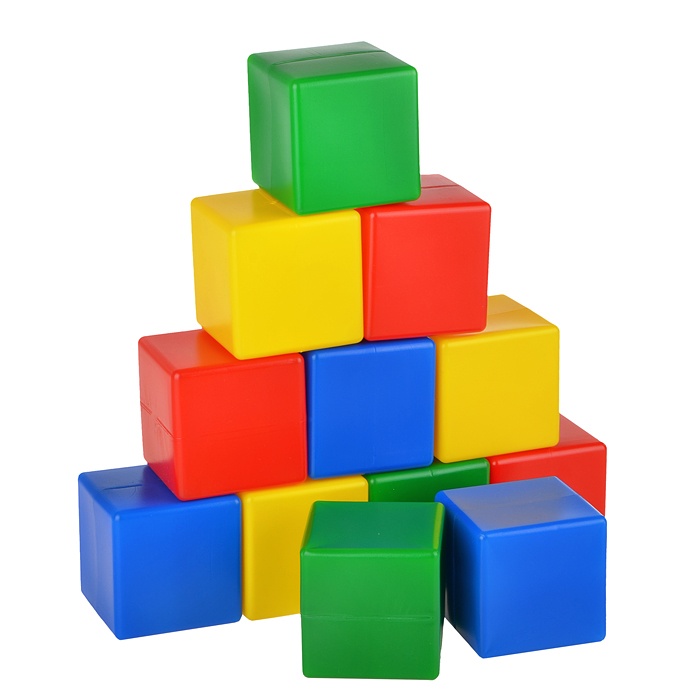 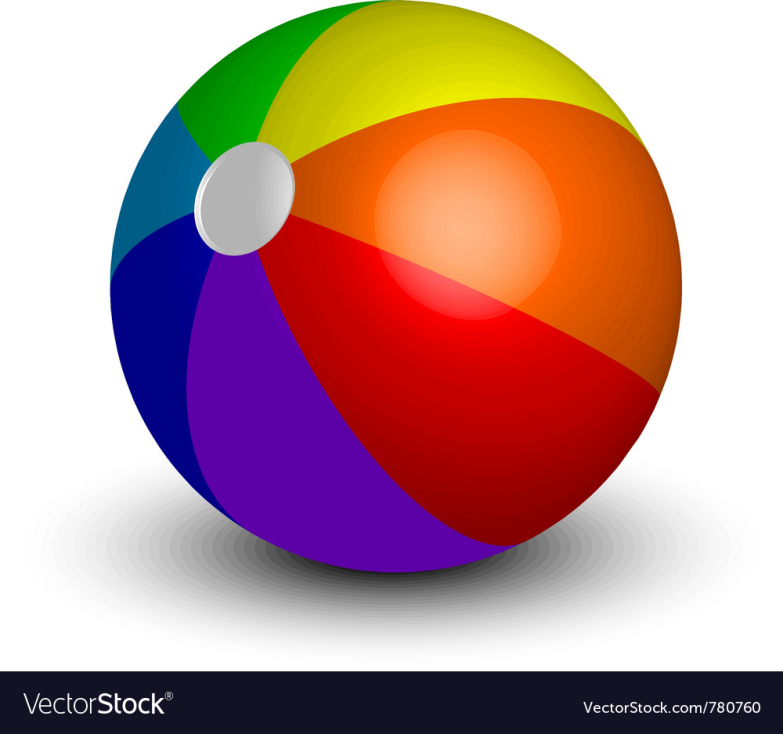 Игра «Где игрушка?»
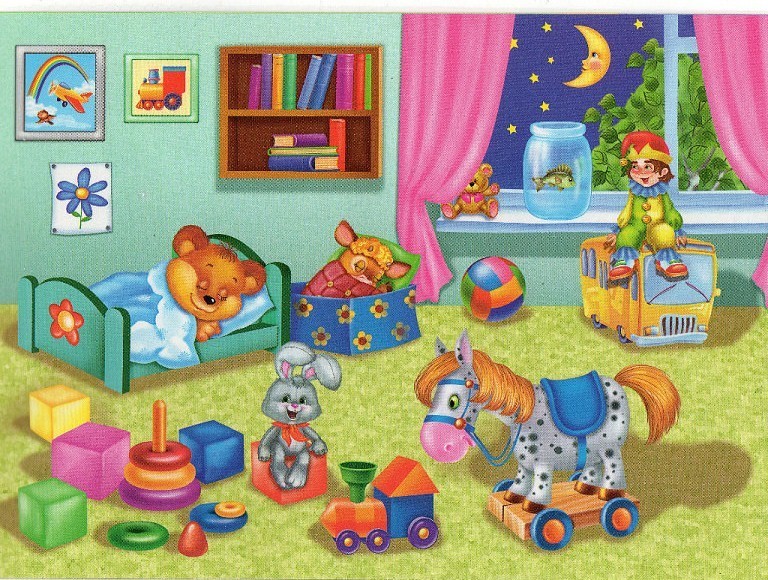 Игра «Назови ласково»
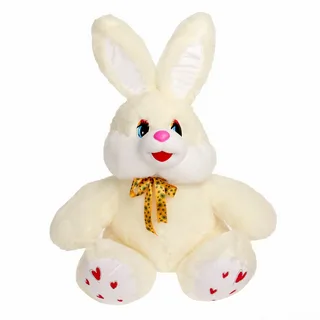 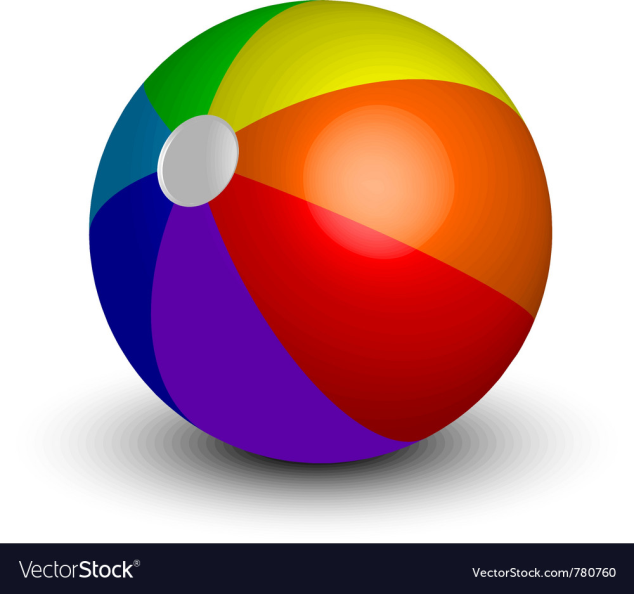 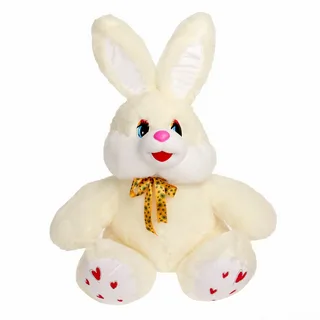 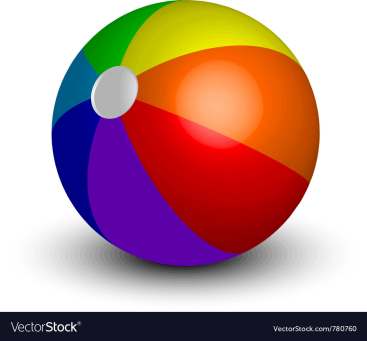 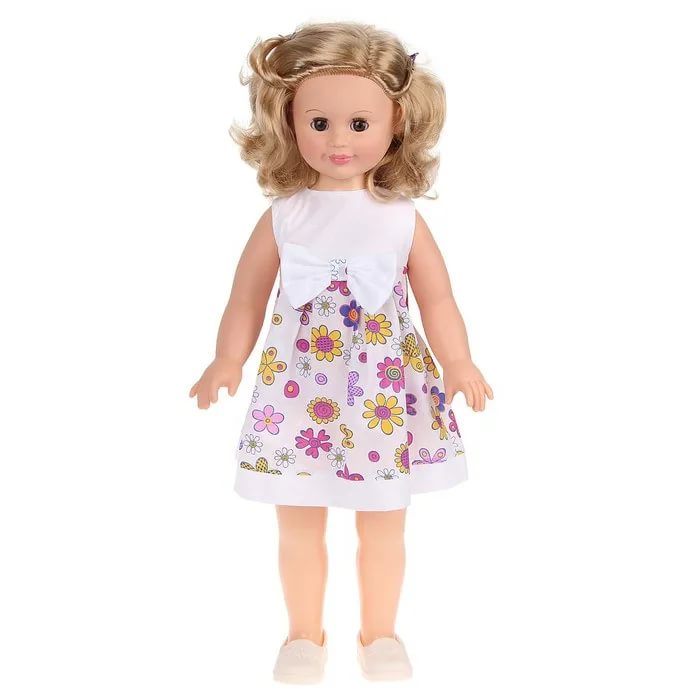 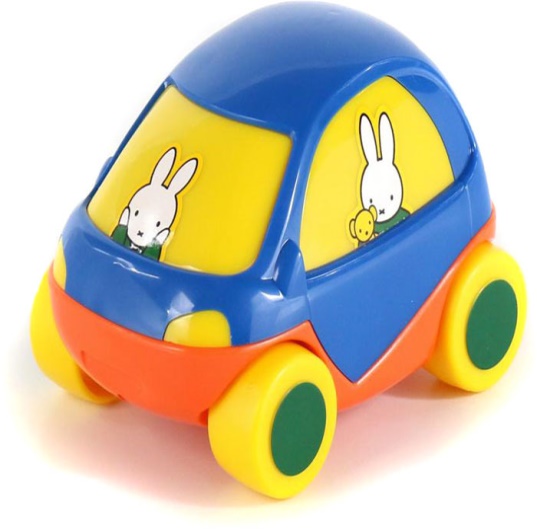 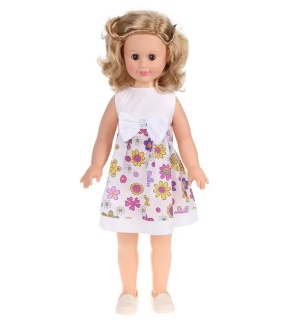 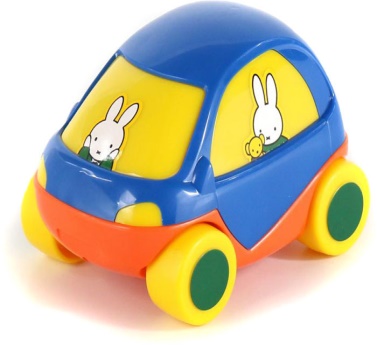 Игра «Из каких частей состоят игрушки»
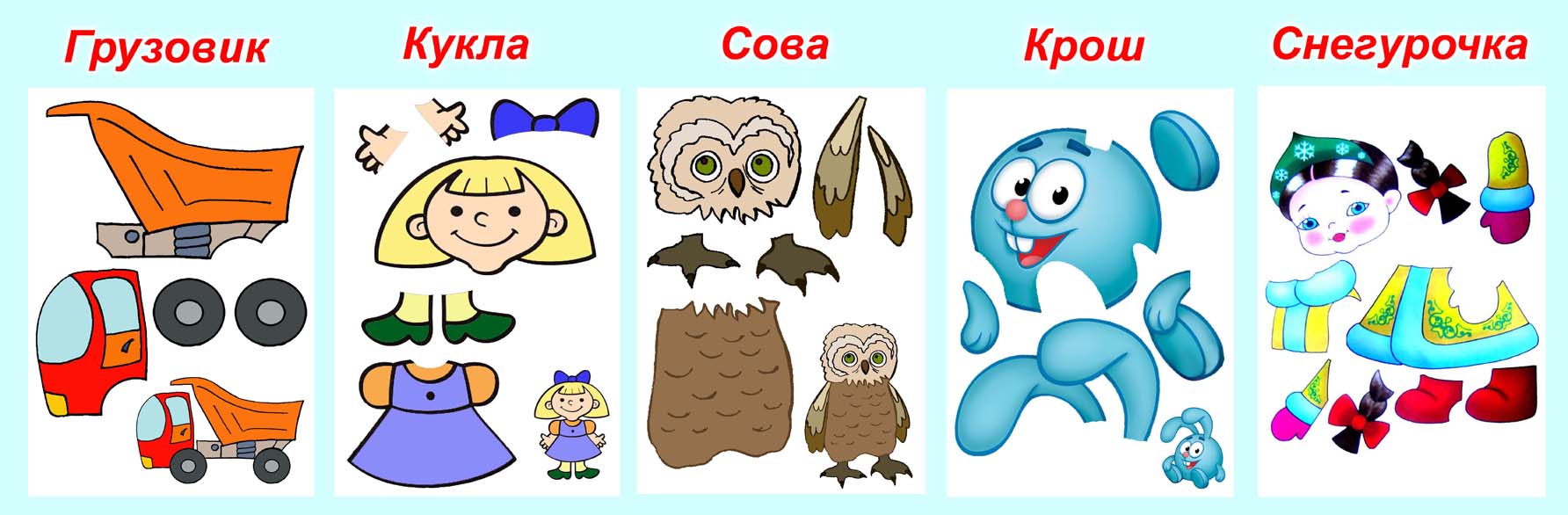